Module 9: Address Resolution
Instructor Materials
Introduction to Networks v7.0 (ITN)
[Speaker Notes: Cisco Networking Academy Program
Introduction to Networks v7.0 (ITN)
Module 9: Address Resolution]
Instructor Materials – Module 9 Planning Guide
This PowerPoint deck is divided in two parts:
Instructor Planning Guide
Information to help you become familiar with the module
Teaching aids
Instructor Class Presentation
Optional slides that you can use in the classroom
Begins on slide # 9
Note: Remove the Planning Guide from this presentation before sharing with anyone.
For additional help and resources go to the Instructor Home Page and Course Resources for this course. You also can visit the professional development site on netacad.com, the official Cisco Networking Academy Facebook page, or Instructor Only FB group.
What to Expect in this Module
To facilitate learning, the following features within the GUI may be included in this module:
What to Expect in this Module (Cont.)
To facilitate learning, the following features may be included in this module:
Check Your Understanding
Check Your Understanding activities are designed to let students quickly determine if they understand the content and can proceed, or if they need to review. 
Check Your Understanding activities do not affect student grades.
There are no separate slides for these activities in the PPT. They are listed in the notes area of the slide that appears before these activities.
Module 9: Activities
What activities are associated with this module?
Module 9: Best Practices
Prior to teaching Module 9, the instructor should:
Review the activities and assessments for this module.
Try to include as many questions as possible to keep students engaged during classroom presentation.
Topic 9.1
Ask the students or have a class discussion
Have students discuss the IP and MAC addresses from source to destination when there are multiple router hops.
Describe the Layer 2 addresses used when a destination is on the same local network and when the destination is on a remote network.
Topic 9.2
Ask the students or have a class discussion
What impact do ARP requests have on the network and other local devices?
What are some security risks associated with ARP?
Module 9: Best Practices (Cont.)
Topic 9.3
Ask the students or have a class discussion
Why do you suppose ICMPv6 Neighbor Solicitations are sent as a multicast and not broadcast?
Discuss the similarities and differences between the ARP and the ICMPv6 ND processes.
Module 9: Address Resolution
Introduction to Networks v7.0 (ITN)
[Speaker Notes: Cisco Networking Academy Program
Introduction to Networks v7.0 (ITN)
Module 9: Address Resolution]
Module Objectives
Module Title: Address Resolution

Module Objective: Explain how ARP and ND enable communication on a network.
[Speaker Notes: 9 - Address Resolution
9.0.2]
9.1 MAC and IP
[Speaker Notes: 9 - Address Resolution
9.1 MAC and IP]
MAC and IPDestination on Same Network
There are two primary addresses assigned to a device on an Ethernet LAN:
Layer 2 physical address (the MAC address) – Used for NIC to NIC communications on the same Ethernet network.
Layer 3 logical address (the IP address) – Used to send the packet from the source device to the destination device. 
Layer 2 addresses are used to deliver frames from one NIC to another NIC on the same network. If a destination IP address is on the same network, the destination MAC address will be that of the destination device.
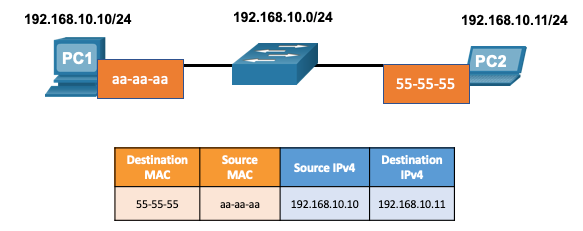 [Speaker Notes: 9 – Address Resolution
9.1 – MAC and IP
9.1.1 – Destination on Same Network]
MAC and IPDestination on Remote Network
When the destination IP address is on a remote network, the destination MAC address is that of the default gateway.
ARP is used by IPv4 to associate the IPv4 address of a device with the MAC address of the device NIC.
ICMPv6 is used by IPv6 to associate the IPv6 address of a device with the MAC address of the device NIC.
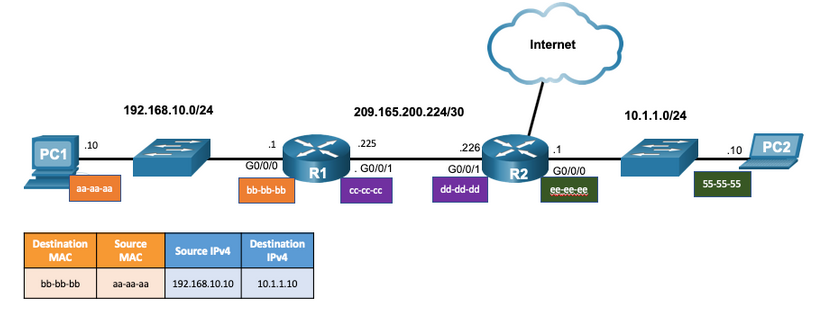 [Speaker Notes: 9 – Address Resolution
9.1 – MAC and IP
9.1.2 – Destination on Remote Network]
MAC and IPPacket Tracer – Identify MAC and IP Addresses
In this Packet Tracer, you will complete the following objectives:
Gather PDU Information for Local Network Communication
Gather PDU Information for Remote Network Communication
[Speaker Notes: 9 – Address Resolution
9.1 – MAC and IP
9.1.3 – Packet Tracer Identify MAC and IP Addresses
9.1.4 – Check Your Understanding – MAC and IP]
9.2 ARP
[Speaker Notes: 9 - Address Resolution
9.2 ARP]
ARPARP Overview
A device uses ARP to determine the destination MAC address of a local device when it knows its IPv4 address.

ARP provides two basic functions:
Resolving IPv4 addresses to MAC addresses
Maintaining an ARP table of IPv4 to MAC address mappings
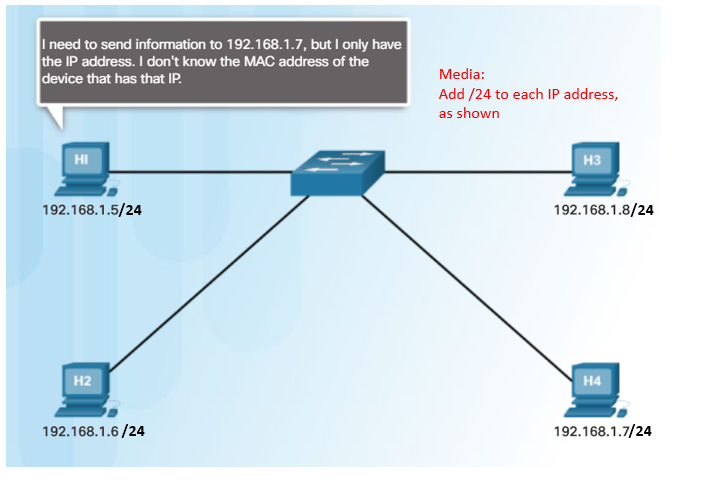 [Speaker Notes: 9 – Address Resolution
9.2 – ARP
9.2.1 – ARP Overview]
ARPARP Functions
To send a frame, a device will search its ARP table for a destination IPv4 address and a corresponding MAC address.
If the packet’s destination IPv4 address is on the same network, the device will search the ARP table for the destination IPv4 address.
If the destination IPv4 address is on a different network, the device will search the ARP table for the IPv4 address of the default gateway.
If the device locates the IPv4 address, its corresponding MAC address is used as the destination MAC address in the frame. 
If there is no ARP table entry is found, then the device sends an ARP request.
[Speaker Notes: 9 – Address Resolution
9.2 – ARP
9.2.2 – ARP Functions]
ARPVideo - ARP Request
This video will cover an ARP request for a MAC address.
[Speaker Notes: 9 – Address Resolution
9.2 – ARP
9.2.3 –  Video - ARP Request]
ARPVideo – ARP Operation - ARP Reply
This video will cover an ARP reply in response to an ARP request.
[Speaker Notes: 9 – Address Resolution
9.2 – ARP
9.2.4 – Video – ARP Operation - ARP Reply]
ARPVideo - ARP Role in Remote Communications
This video will cover how an ARP request will provide a host the MAC address of the default gateway.
[Speaker Notes: 9 – Address Resolution
9.2 – ARP
9.2.5 – Video - ARP Role in Remote Communications]
ARPRemoving Entries from an ARP Table
Entries in the ARP table are not permanent and are removed when an ARP cache timer expires after a specified period of time.
The duration of the ARP cache timer differs depending on the operating system.
ARP table entries can also be removed manually by the administrator.
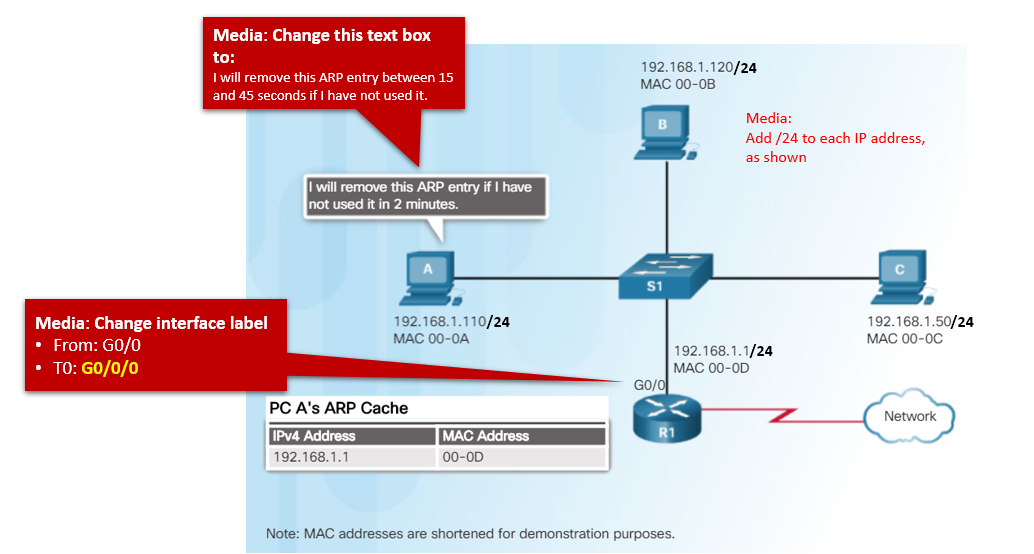 [Speaker Notes: 9 – Address Resolution
9.2 – ARP
9.2.6– Removing Entries from an ARP Table]
ARPARP Tables on Networking Devices
The show ip arp command displays the ARP table on a Cisco router.
The arp –a command displays the ARP table on a Windows 10 PC.
R1# show ip arp          
Protocol  Address          Age (min)  Hardware Addr   Type   Interface
Internet  192.168.10.1            -   a0e0.af0d.e140  ARPA   GigabitEthernet0/0/0
C:\Users\PC> arp -a
 
Interface: 192.168.1.124 --- 0x10
  Internet Address      Physical Address      Type
  192.168.1.1           c8-d7-19-cc-a0-86     dynamic
  192.168.1.101         08-3e-0c-f5-f7-77     dynamic
[Speaker Notes: 9 – Address Resolution
9.2 – ARP
9.2.7 – ARP Tables on Networking Devices]
ARPARP Issues – ARP Broadcasting and ARP Spoofing
ARP requests are received and processed by every device on the local network.
Excessive ARP broadcasts can cause some reduction in performance.
ARP replies can be spoofed by a threat actor to perform an ARP poisoning attack.
Enterprise level switches include mitigation techniques to protect against ARP attacks.
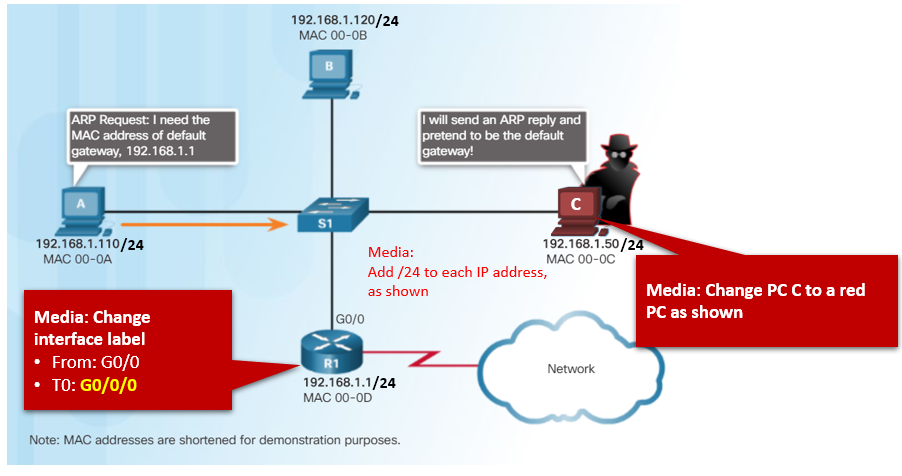 [Speaker Notes: 9 – Address Resolution
9.2 – ARP
9.2.8 – ARP Issues – ARP Broadcast and ARP Spoofing]
ARPPacket Tracer – Examine the ARP Table
In this Packet Tracer, you will complete the following objectives:
Examine an ARP Request
Examine a Switch MAC Address Table
Examine the ARP Process in Remote Communications
[Speaker Notes: 9 – Address Resolution
9.2 – ARP
9.2.9 – Packet Tracer – Examine the ARP Table
9.2.10 – Check Your Understanding - ARP]
9.3 Copper Cabling
[Speaker Notes: 9 - Address Resolution
9.3 Copper Cabling]
IPv6 Neighbor DiscoveryVideo – IPv6 Neighbor Discovery
This video will explain the process of how IPv6 performs address resolution using ICMPv6 neighbor solicitation and neighbor advertisement messages.
[Speaker Notes: 9 – Address Resolution
9.3 – IPv6 Neighbor Discovery
9.3.1 – Video – IPv6 Neighbor Discovery]
IPv6 Neighbor DiscoveryIPv6 Neighbor Discovery Messages
IPv6 Neighbor Discovery (ND) protocol provides:
Address resolution
Router discovery
Redirection services
ICMPv6 Neighbor Solicitation (NS) and Neighbor Advertisement (NA) messages are used for device-to-device messaging such as address resolution.
ICMTPv6 Router Solicitation (RS) and Router Advertisement (RA) messages are used for messaging between devices and routers for router discovery.
ICMPv6 redirect messages are used by routers for better next-hop selection.
[Speaker Notes: 9 – Address Resolution
9.3 – IPv6 Neighbor Discovery
9.3.2 – IPv6 Neighbor Discovery Messages]
IPv6 Neighbor DiscoveryIPv6 Neighbor Discovery – Address Resolution
IPv6 devices use ND to resolve the MAC address of a known IPv6 address.
ICMPv6 Neighbor Solicitation messages are sent using special Ethernet and IPv6 multicast addresses.
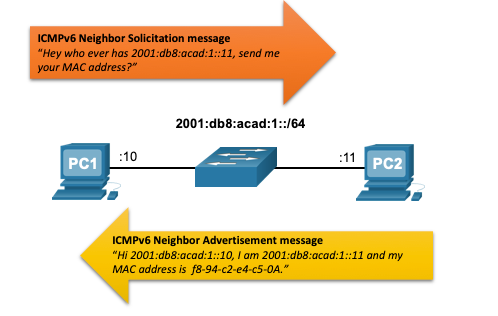 [Speaker Notes: 9 – Address Resolution
9.3 – IPv6 Neighbor Discovery
9.3.3 – IPv6 Neighbor Discovery – Address Resolution]
IPv6 Neighbor DiscoveryPacket Tracer – IPv6 Neighbor Discovery
In this Packet Tracer, you will complete the following objectives:
Part 1: IPv6 Neighbor Discovery Local Network
Part 2: IPv6 Neighbor discovery Remote Network
[Speaker Notes: 9 – Address Resolution
9.3 – IPv6 Neighbor Discovery
9.3.4 – Packet Tracer – IPv6 Neighbor Discovery
9.3.5 – Check Your Understanding – Neighbor Discovery]
9.4 Module Practice and Quiz
[Speaker Notes: 9 - Address Resolution
9.4 Module Practice and Quiz]
Module Practice and QuizWhat did I learn in this module?
Layer 2 physical addresses (i.e., Ethernet MAC addresses) are used to deliver the data link frame with the encapsulated IP packet from one NIC to another NIC on the same network. 
If the destination IP address is on the same network, the destination MAC address will be that of the destination device. 
When the destination IP address (IPv4 or IPv6) is on a remote network, the destination MAC address will be the address of the host default gateway (i.e., the router interface).
An IPv4 device uses ARP to determine the destination MAC address of a local device when it knows its IPv4 address.
ARP provides two basic functions: resolving IPv4 addresses to MAC addresses and maintaining a table of IPv4 to MAC address mappings.
After the ARP reply is received, the device will add the IPv4 address and the corresponding MAC address to its ARP table.
For each device, an ARP cache timer removes ARP entries that have not been used for a specified period of time.
IPv6 does not use ARP, it uses the ND protocol to resolve MAC addresses. 
An IPv6 device uses ICMPv6 Neighbor Discovery to determine the destination MAC address of a local device when it knows its IPv6 address.
[Speaker Notes: 9 – Address Resolution
9.4 – Module Practice and Quiz
9.4.1 – What did I learn in this module?
9.4.2 – Module Quiz – Address Resolution]
Module 9: Address ResolutionNew Terms and Commands